Опыт стандартизации работы муниципальных модернизированных библиотек в Красноярском крае
Машукова М. В.,заведующая отделом развития библиотечного дела 
ГУНБ Красноярского края
nmo@kraslib.ru
Основными задачами модернизации библиотек в Красноярском крае стали:
1. Изменение представления общества о библиотеке с помощью изменения формата её работы
2. Повышение уровня соответствия, предоставляемых библиотечных услуг, интересам и потребностям жителей
В библиотеке будущего должны быть созданы условия для:
1.
Доступа к информации, знаниям, чтению
2.
Интеллектуального досуга населения
3.
Коммуникации местных сообществ
Организационная и материально-техническая модернизация библиотек Красноярского краяначалась в 2015 году, когда стартовал краевой проект «Библиотеки будущего» успешно реализуемый и сегодня
Модернизация библиотек осуществляется по следующим направлениям:
преобразование пространства библиотек с использованием современных архитектурно-дизайнерских решений
1.
2.
повышение роли библиотек как информационных агентов
активизация деятельности по организации интеллектуального досуга
3.
4.
усиление просветительской деятельности
Реконструкции, ремонту помещений, обновлению материально-технической базы и внедрению современных технологий отведена лишь роль инструментов развития, главное в реализации проекта –содержание работы библиотек
Стандарт регулирует
обеспечение стилистического единства пространства и содержания деятельности
обеспечение доступных и комфортных условий для посетителей
библиотечно-информационное обслуживание пользователей
организацию функционирования библиотеки как общественного пространства
организацию культурно-массовой и образовательной деятельности
Требования к обеспечению стилистического единства пространства и содержания деятельности:
минимизация информационного шума
трансформация традиционных форм и способов информирования посетителей и раскрытия библиотечного фонда
исключение элементов, отражающих личностные особенности сотрудников
внедрение среди сотрудников максимально унифицированного демократично-делового стиля одежды
Требования к обеспечению доступных и комфортных условий для посетителей:
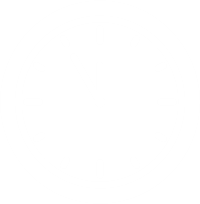 установление режима работы библиотеки
соответствие штатной численности библиотеки требованиям её полноценной работы в обновленном режиме
разделение пространства библиотеки
обязательное выделение в универсальной библиотеке зоны для детей, а также, зоны для свободного общения молодежи
наличие комфортной инфраструктуры для маломобильных групп населения
организация работы гостевой зоны
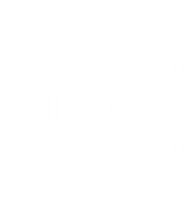 доступность для посетителей Wi-Fi на всей территории библиотеки
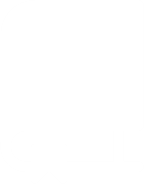 оптимальность величины библиотечного фонда
наличие в фонде художественной литературы максимального количества произведений
наличие в библиотечном фонде сельской библиотеки литературы сельскохозяйственного профиля
наличие в библиотечном фонде универсальной библиотеки не менее 30% изданий для детей до 14 лет включительно
наличие в универсальной библиотеке, обслуживающей детей, обучающих и развивающих программ, игр, игрушек
наличие в библиотечном фонде универсальной библиотеки книг и периодических изданий для молодежи
удовлетворение запросов инвалидов по зрению и иных лиц, испытывающих трудности при чтении плоскопечатных текстов, на литературу в специальных форматах для слепых и слабовидящих
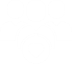 обеспечение для пользователей непосредственного доступа ко всем печатным документам библиотечного фонда
нежелательность выделения в структуре библиотеки читальных залов как подразделений с изданиями, запрещенными для выдачи на дом
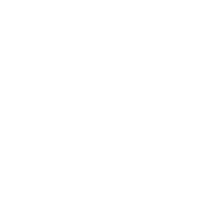 маркировка особо ценных изданий, справочно-библиографических изданий, изданий, пользующихся повышенным спросом
приоритет комбинированной расстановки библиотечного фонда
размещение массовой литературы в противоположном от входа углу соответствующего помещения
возможность размещения документов по отдельным отраслям знаний в различных помещениях
расстановка детской литературы в детской библиотеке/детской зоне универсальной библиотеки в соответствии с возрастной дифференциацией
размещение в универсальной библиотеке автономного детского фонда
формирование в пространстве библиотеки временных тематических и предметных полок, внутриполочных выставок по актуальным темам и предметам
строгое соответствие оформления выставок, тематических и предметных полок бренд-буку библиотеки
расстановка библиотечного фонда и организация системы навигации в библиотеке
внедрение автоматизированных систем обслуживания пользователей и обеспечения сохранности библиотечного фонда
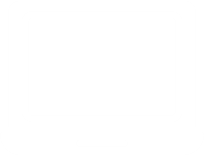 запрет на отказ пользователю в предоставлении документа
Требования к библиотечно-информационному обслуживанию пользователей:
обеспечение для пользователей доступа к документам, имеющимся в фондах других библиотек муниципального образования
организация доступа пользователей к электронным каталогам муниципальных и краевых государственных библиотек
наличие удаленного доступа к Национальной электронной библиотеке, ресурсам Президентской библиотеки им. Б.Н. Ельцина, Государственной универсальной научной библиотеки Красноярского края
скорость передачи данных не менее 10 Мбит/сек и выше, наличие публичного статического IP-адреса, доступного из сети Интернет
наличие доступа к порталам государственных (муниципальных) услуг, оказание практической помощи в работе с порталом
Требования к организации функционирования библиотеки как общественного пространства:
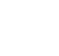 позиционирование своего доступного, открытого, комфортного, интеллектуального пространства как «третье место»
время, которое проводит пользователь в библиотеке, должно стремиться к максимально возможной величине
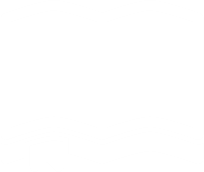 активное участие в местных проектах и событиях с представлением, прежде всего, интересных книг, собственных проектов и возможностей для жителей в библиотеке
обязательность в работе библиотеки встреч граждан со специалистами в различных областях
включение в план работы библиотеки событий (мероприятий, проектов), инициированных и реализуемых местными сообществами.
обеспечение возможности использования интернет-технологий
Требования к организации культурно-массовой и образовательной деятельности:
приоритет поддержке чтения
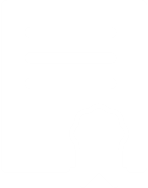 использование максимального количества разнообразных форм деятельности по привлечению людей к чтению
особое внимание – привлечению граждан к чтению научно-популярной литературы как инструменту распространения научных знаний
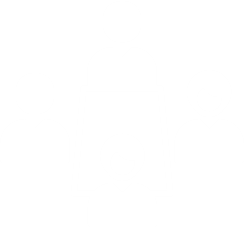 приоритет просветительской деятельности в культурно-массовой работе библиотеки
реализация программ просвещения, включающих в себя несколько взаимосвязанных мероприятий различных форм и форматов в течение календарного года
широкое применение в культурно-массовой деятельности диалоговых форм работы
реализация с помощью волонтёров или привлечённых специалистов собственных образовательных программ
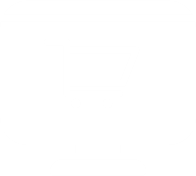 особое внимание – информационной грамотности пользователей
С 2015 года модернизировано 40 муниципальных библиотек в 16 муниципальных образованиях края
г. Минусинск
г. Ачинск
г. Бородино
г. Назарово
г. Дивногорск
г. Сосновоборск
ЗАТО г. Железногорск
г. Шарыпово
Иланский район, г. Иланский
ЗАТО г. Зеленогорск
Назаровский район, п. Глядень
г. Канск
Таймырский район, г. Дудинка
г. Красноярск
г. Лесосибирск
Туруханский район, г. Игарка
В целях мониторинга работы модернизированных библиотек, разработаны критерии соответствия муниципальных модернизированных библиотек Красноярского края  основным положениям Стандарта 

Критерии оформлены в виде чек-листа, в котором оценка проходит по бальной системе
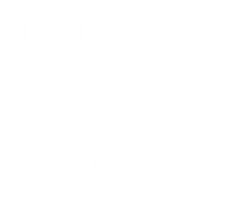 Доступность услуг библиотеки для населения
- режим работы библиотеки
- доступность библиотеки для маломобильных граждан
- санитарно-бытовые условия, в т. ч. для маломобильных граждан
- навигация
Фирменный стиль
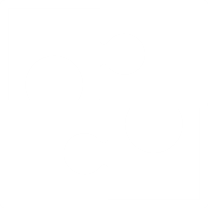 - фасад и входная зона
- использование фирменного стиля
- имидж библиотекаря
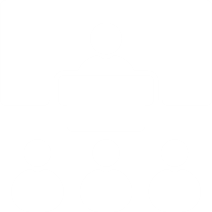 Помещения, пространство библиотеки
- сохранность помещений
- соблюдение требований дизайн-проекта
- эффективность работы гостевой зоны
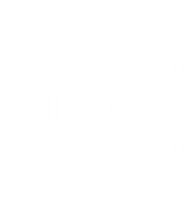 Ресурсы библиотеки
- расстановка фондов
- Обновляемость фондов
- подготовка АРМов для пользователей
- доступность сети Интернет
- доступность сетевых локальных, инсталлированных и удалённых информационных ресурсов
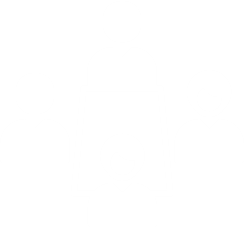 Обслуживание населения
- отражение в работе идеи, заложенной в концепции библиотеки
- поддержка чтения
- реализация просветительских программ
- актуальность массовой работы
- поддержка гражданских инициатив (творческих, интеллектуальных, социально-ориентированных)
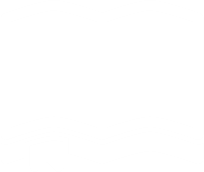 - использование в мероприятиях электронных  ресурсов удаленного доступа
- клубные формирования
- информирование о деятельности библиотеки
- активность работы
- активность привлечения молодёжи
- дополнительные услуги
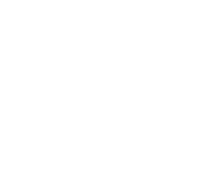 Персонал библиотеки
- профессиональные компетенции
Профессионализм библиотечного специалиста – это не только знания, навыки, способности, но и постоянное совершенствование полученных знаний, и приобретение новых, этому способствует непрерывное образование
Социальная активность, PR-деятельность
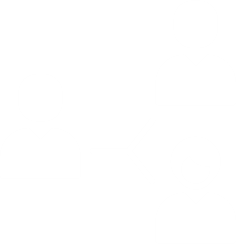 - представительство и активное присутствие библиотеки в сети Интернет
- волонтерство
Одновременно с реализацией краевого проекта «Библиотеки будущего» Красноярский край активно включился в реализацию федерального проекта по созданию модельных библиотек «Библиотека нового поколения»
Благодарю за внимание!